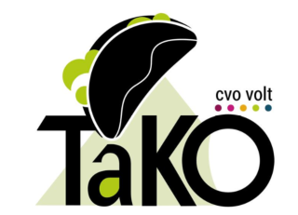 TaKO
= Traject met Alternatieve Kansen op Onderwijs
1 op 7 jongeren in Vlaanderen en Brussel behaalt geen diploma secundair onderwijs.
[Speaker Notes: Om de ongekwalificeerde uitstroom tegen te gaan
alternatief voor SO in het VWO
brug naar een beroepsgericht of diplomatraject traject of werk 
traject op maat i.s.m. partners]
TaKO-traject
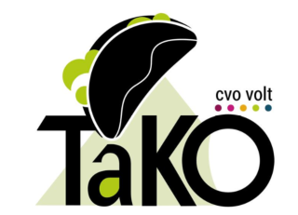 Wat?
Alternatief traject voor het secundair onderwijs binnen het volwassenonderwijs
Traject op maat i.s.m. toeleiders/ouders/externe begeleiders
Intensieve begeleiding + aanklampende opvolging (friendly stalking)


Waarom?
Terugdringen van ongekwalificeerde uitstroom 
Focus op leer- en groeikansen => krachtigere keuzes + regie leerloopbaan
Doorstroom naar een beroepsgericht of diplomatraject/werk/SO …
Maatschappelijke (re)ïntegratie
Meer veerkracht 
Zelfontwikkeling => positief zelfbeeld
TaKO- Wie?
[Speaker Notes: aandachtsspanne, psychisch kwetsbaar, thuissituatie, structuur is niet aangeleerd]
Een rugzak …
Achtergrond / reden van uitval (uit intakes): 
psychosociale redenen
problematische afwezigheden / ernstig risico op schooluitval
hoge stressgevoeligheid / deel- of voltijds schoollopen niet haalbaar
leer- en ontwikkelingsstoornissen, gezondheidsproblemen
dyslexie, dyscalculie,
AD(H)D, ASS
depressies, angsten, psychische kwetsbaarheid
…
in of uit NAFT-trajecten
weinig tot geen succeservaringen
gebrek aan grenzen

Multiproblematiek
Individuele problematiek + schreeuw om aandacht
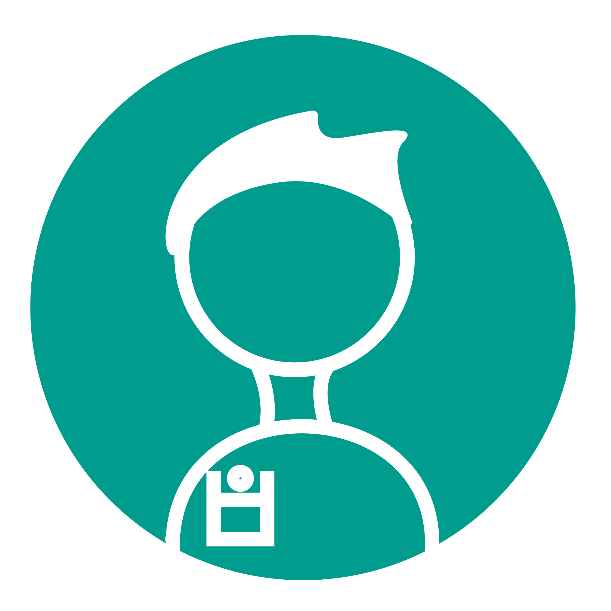 Flowchart toeleiding: STEEDS via CLB'sBelangrijk: leerling blijft ingeschreven in secundaire school!Belangrijk: slechts na determinatie door CLB => TaKO = geen "shop-gedrag“.
TaKO
Rechtstreeks TaKO
CLB
Meldpunt SI
Naft-traject
TaKO + Naft-traject*
Koïnoor
Leerrecht
Arktos
Profo
Sherpa (ReisburO Roulot)
…
Drempels
Noodzaak aan selectie 
Niet: niveau, socio-emotionele-economische achtergrond, kansen, capaciteiten …
Wel: motivatie, cursisten niet overhevelen van wachtlijst naar wachtlijst
Toename psychisch zéér kwetsbaren
Beperkte aandachtspanne + verwachtingen naar diepgang afstemmen op doelgroep
Impact van persoonlijke (multi)problematiek (schools én buitenschools)

Dus:
Beperkte groepsgrootte (max. 15 jongeren/groep)
Beperkt pakket
1 semester is niet voldoende
Investering in begeleiding   -->  Veel "vrijwilligerswerk   - -> samenwerkingsverbanden!
Overzicht pakket
Semester 1:
2 dagdelen TaKO + minimaal 1 beroepsspecifieke module

Semester 2:
1 dagdelen TaKO + minimaal 3 beroepsspecifieke modules

Beide semesters: 
Mogelijkheid tot aanvulling met 
beperkt aantal extra beroepsspecifieke modules - Administratie, Zorg, Design, ICT en Fotografie 
de PLeK
mogelijkheid tot stage in verschillende domeinen (samenwerking Kinderopvang VZW en Multimedi.be)
aanbod in samenwerking met partners (Naft-aanbieders)
Didactiek TaKO
Nadruk op schoolse en maatschappelijke vaardigheden i.f.v. diploma- of arbeidsgericht perspectief

Inzicht in de eigen drempels die (de schoolloopbaan) belemmeren – experimenteren en zoeken
Ontwikkeling stappenplan om drempels aan te pakken – veerkracht en positief zelfbeeld
Inzetten op verbinding, zowel met zichzelf als met groep/school/...
Focus op welbevinden en zelfredzaamheid: diverse prikkels aanreiken
sociaal (JAC, Arktos, OCMW, Maakleerplek,…)
cultureel (theater, tentoonstelling, …)
praktisch/administratief (koken, bankzaken, interimkantoor,…)
preventief: alcohol, drugs
Ontwikkeling van digitale vaardigheden en inzicht
Verkleinen kansenkloof door in te zetten op kennis- en taalrijk onderwijs – leeslabo + tekstbegrip
Aandacht voor leer-, plannings- en studeerskills, werken aan executieve functies
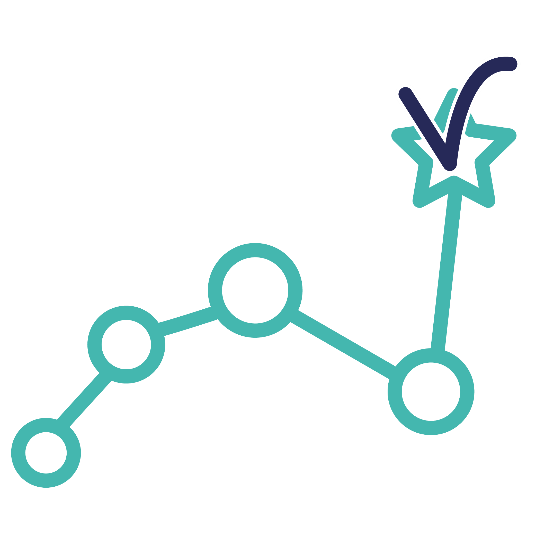 Schooluitval tegengaan … enkele cijfers
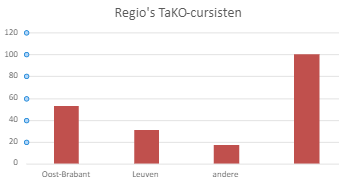 2 keer 15 cursisten/semester (start + doorstroom)
regio’s
doorstroom tweedekansonderwijs
tussen 75% en 85%
behalen diploma
50%
diverse beroepsspecifieke opleidingen
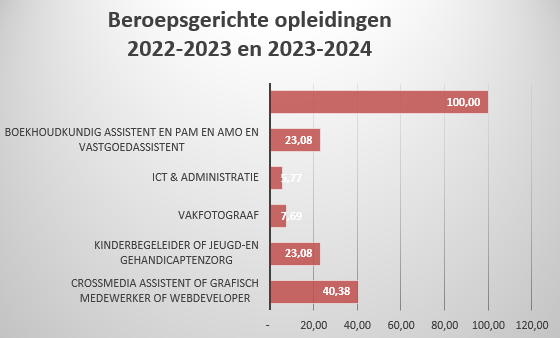 [Speaker Notes: 70% uit Leuvense scholen]
Vragen?
Bedenkingen?
Kansen?
Noden?
Ideeën?